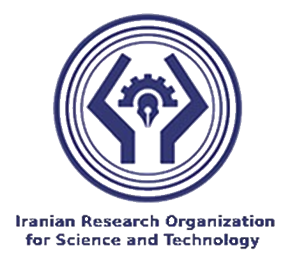 4th International and 29th NationalIranian Food Science and Technology Congress
Insert your institution's logo here
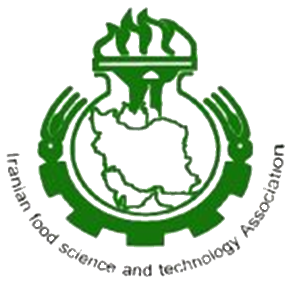 2-3 May, 2023, Iranian Research Organization for Science and Technology, Tehran
Title …….. Author Name a, Author Name  ⃰ bCorresponding Author E-mail : ……………. a Faculty of food industries……. b Faculty of food industries……..
Abstract:
Text











Introduction:
Text














Experimental:
Text/Figure/Table
Results & Discussion:
Text/Figure/Table



















Conclusions:
Text/Figure/Table










References:
Text
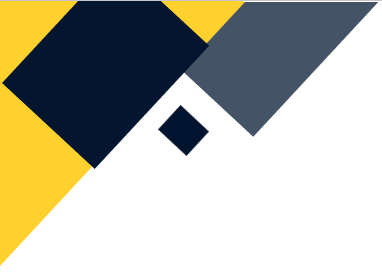